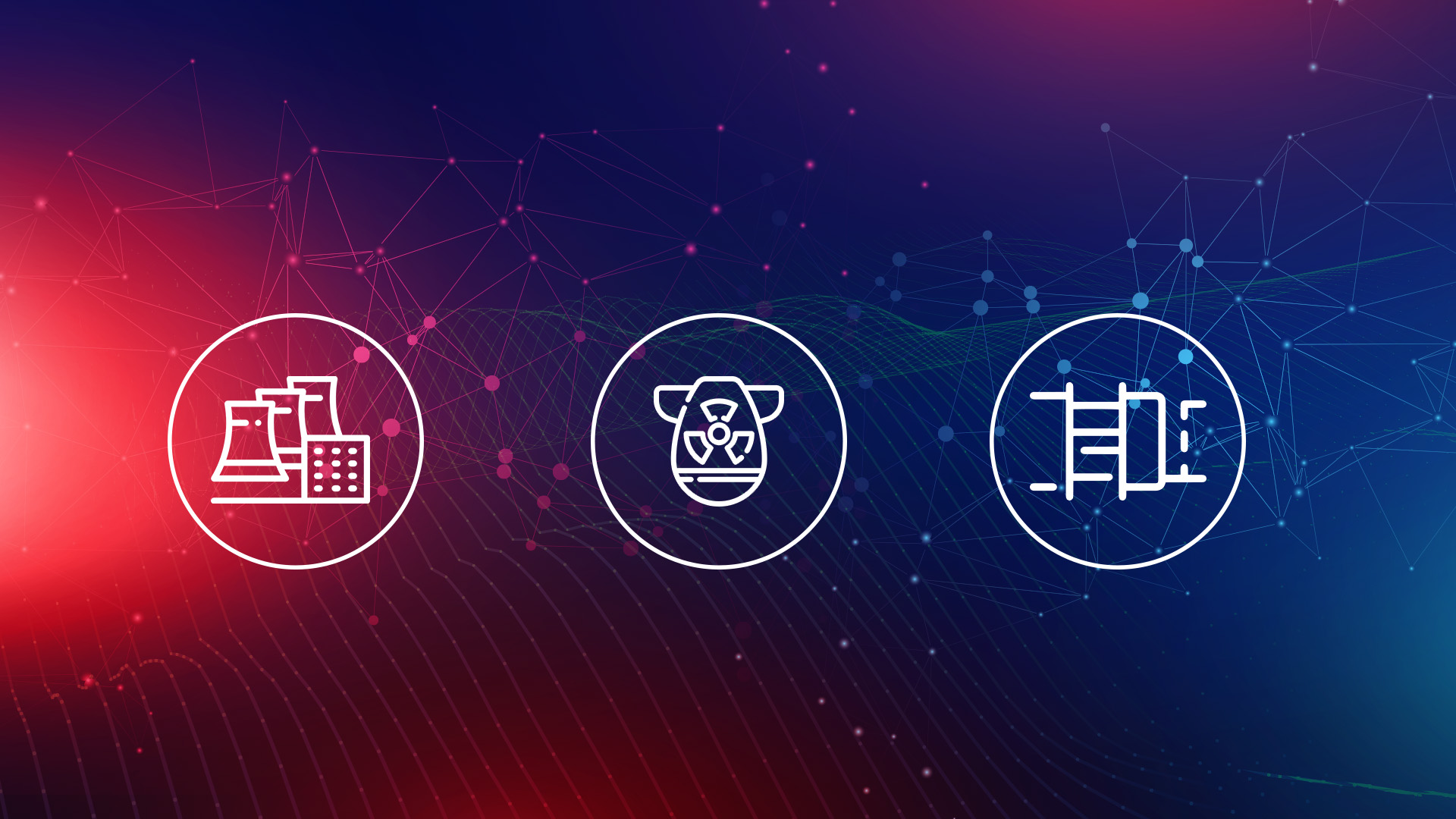 ЦЕПНАЯ РЕАКЦИЯ – AI
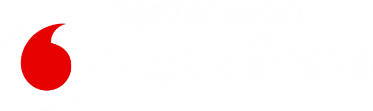 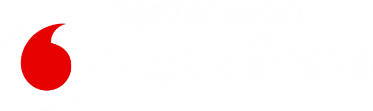 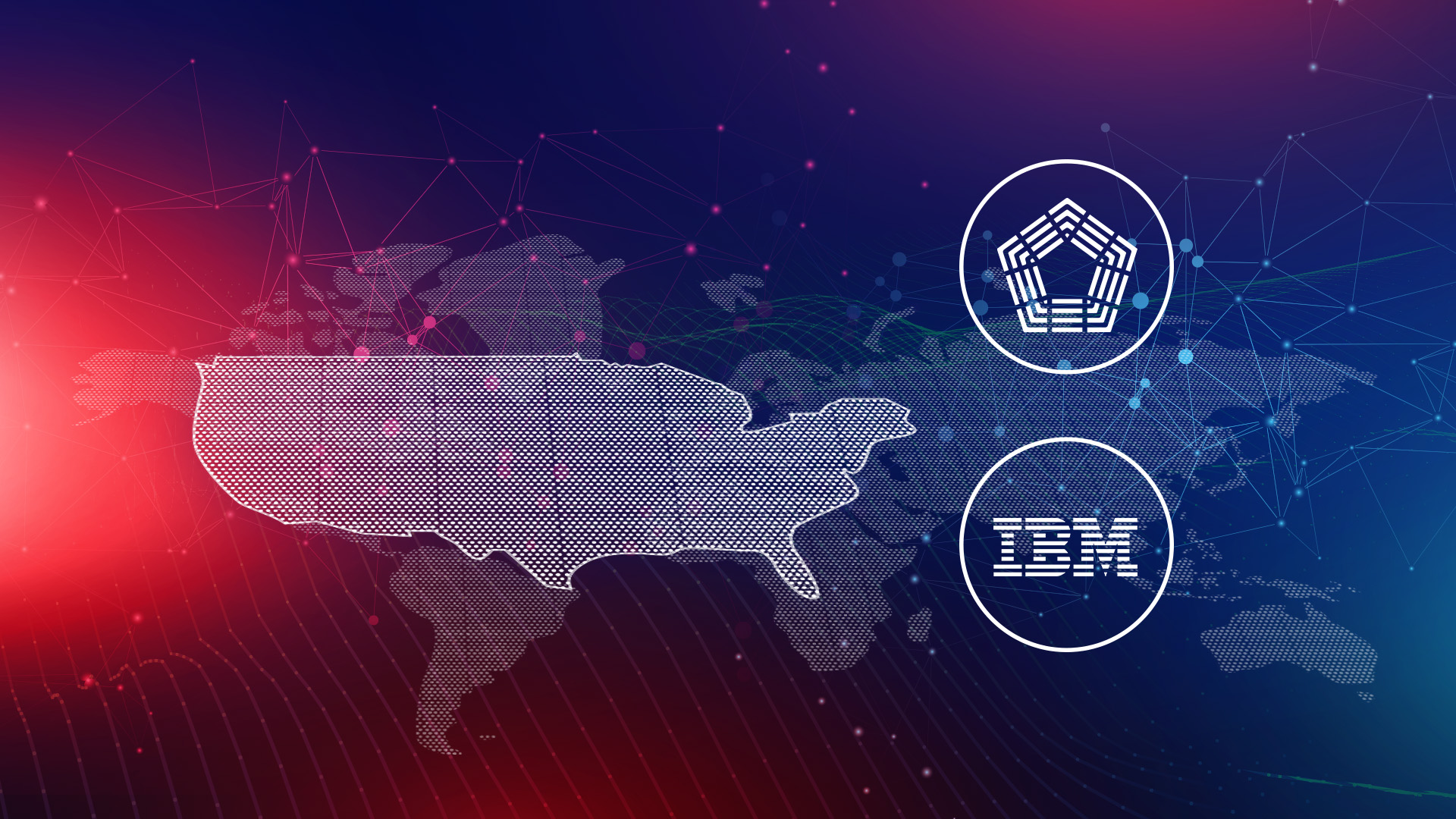 США
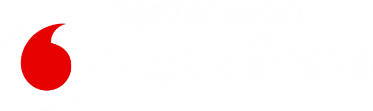 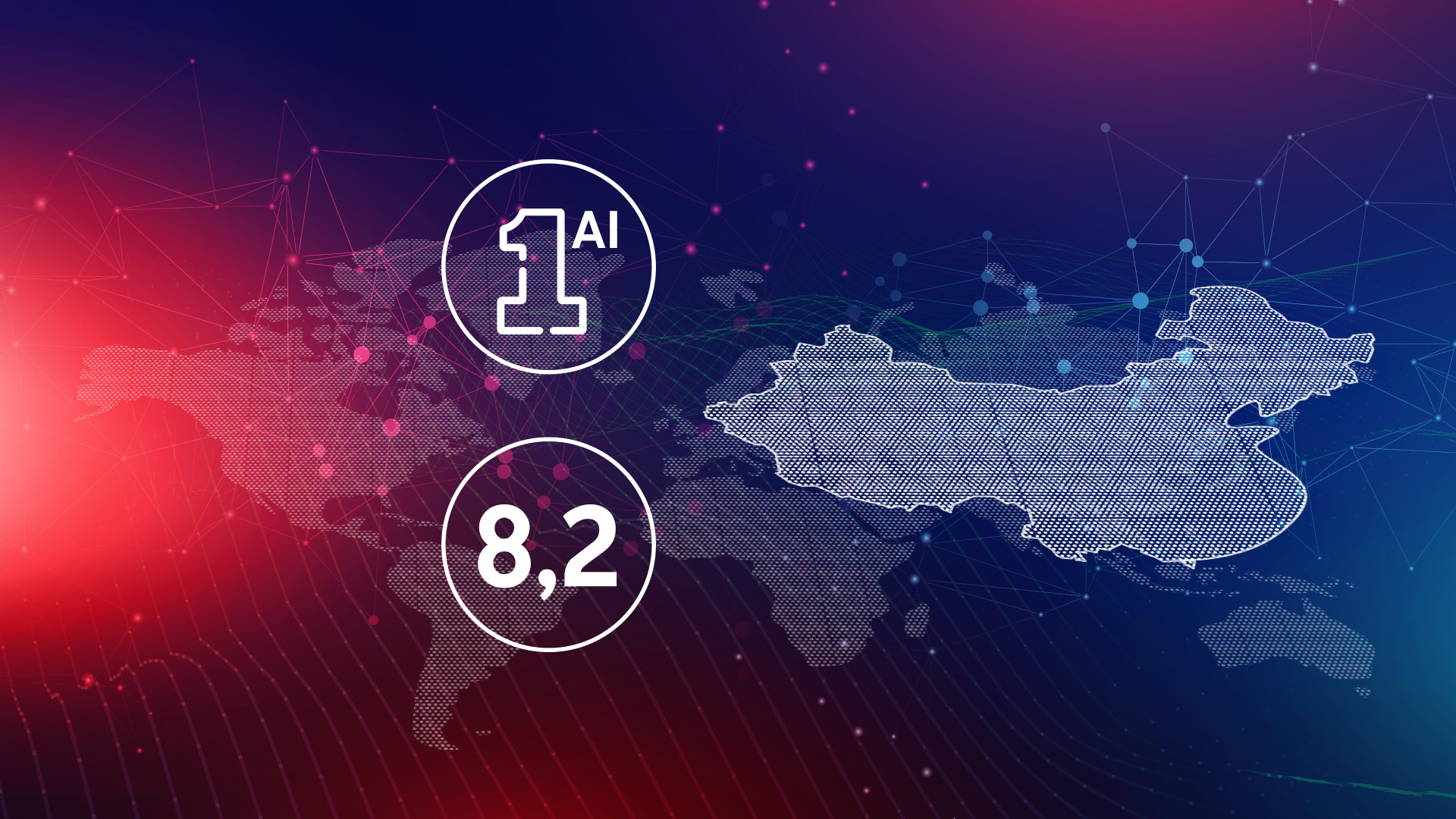 КИТАЙ
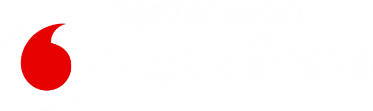 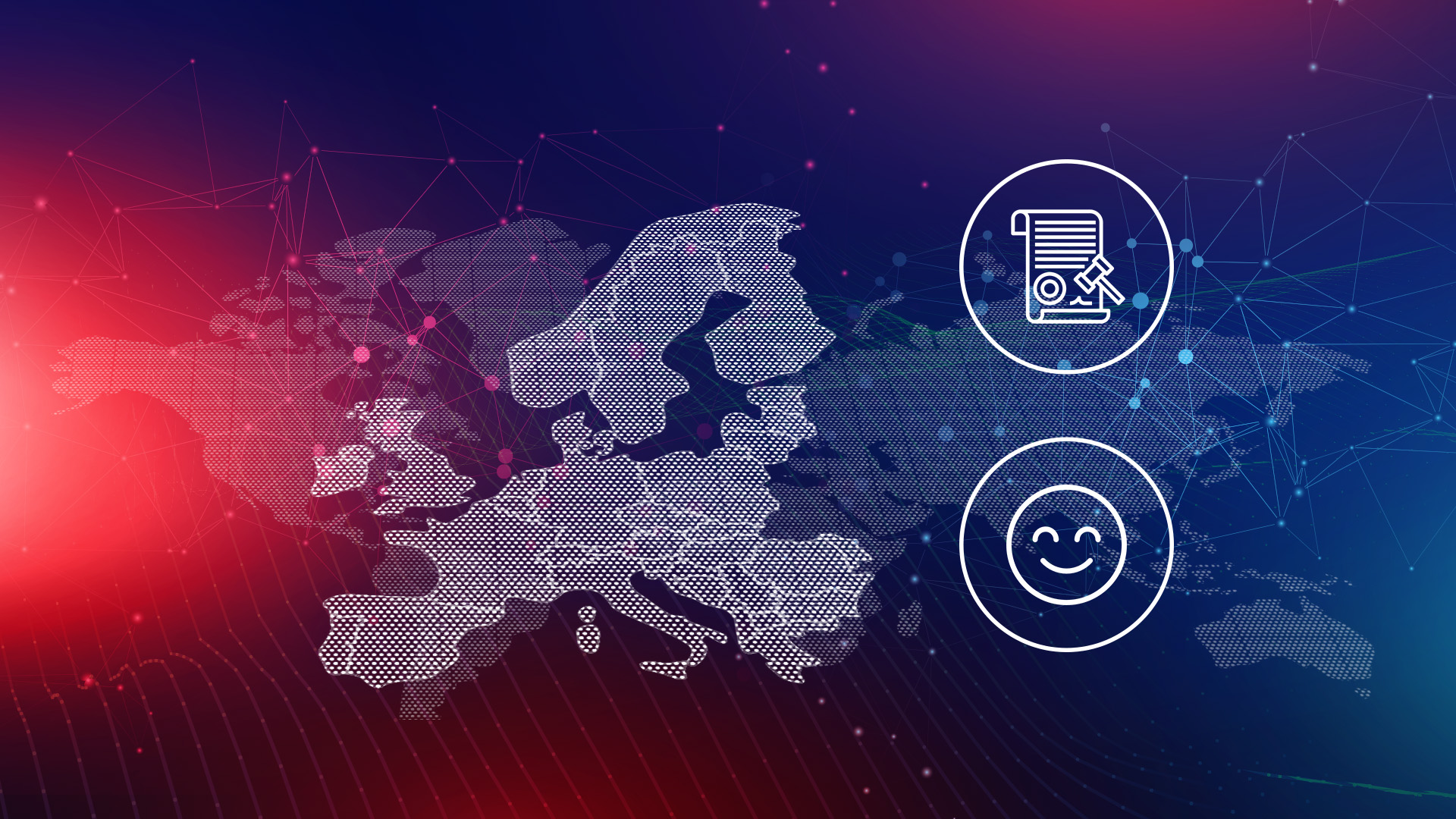 ЕВРОПА
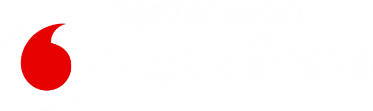 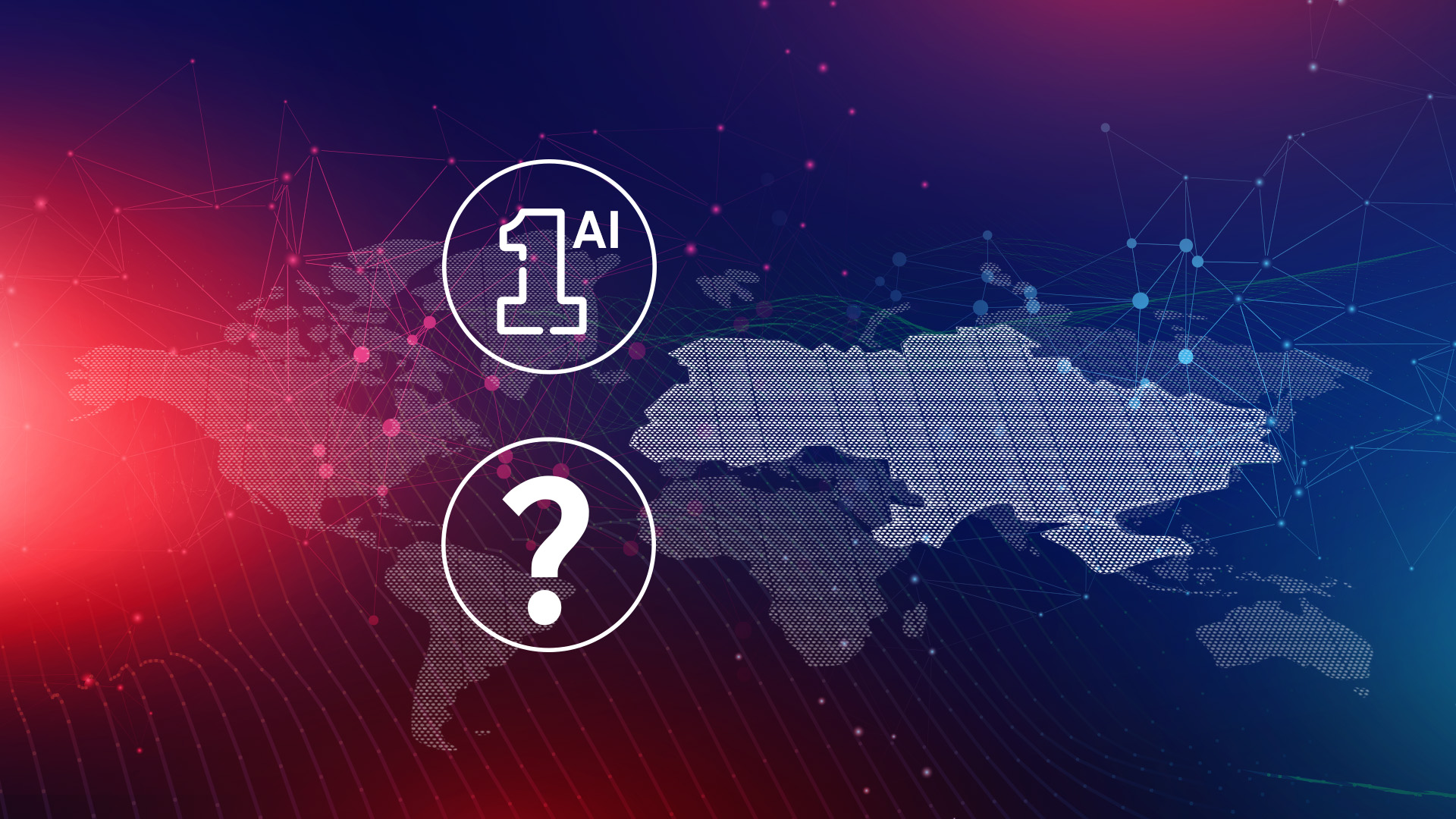 УКРАИНА
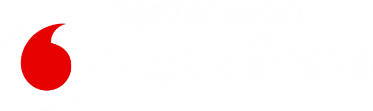 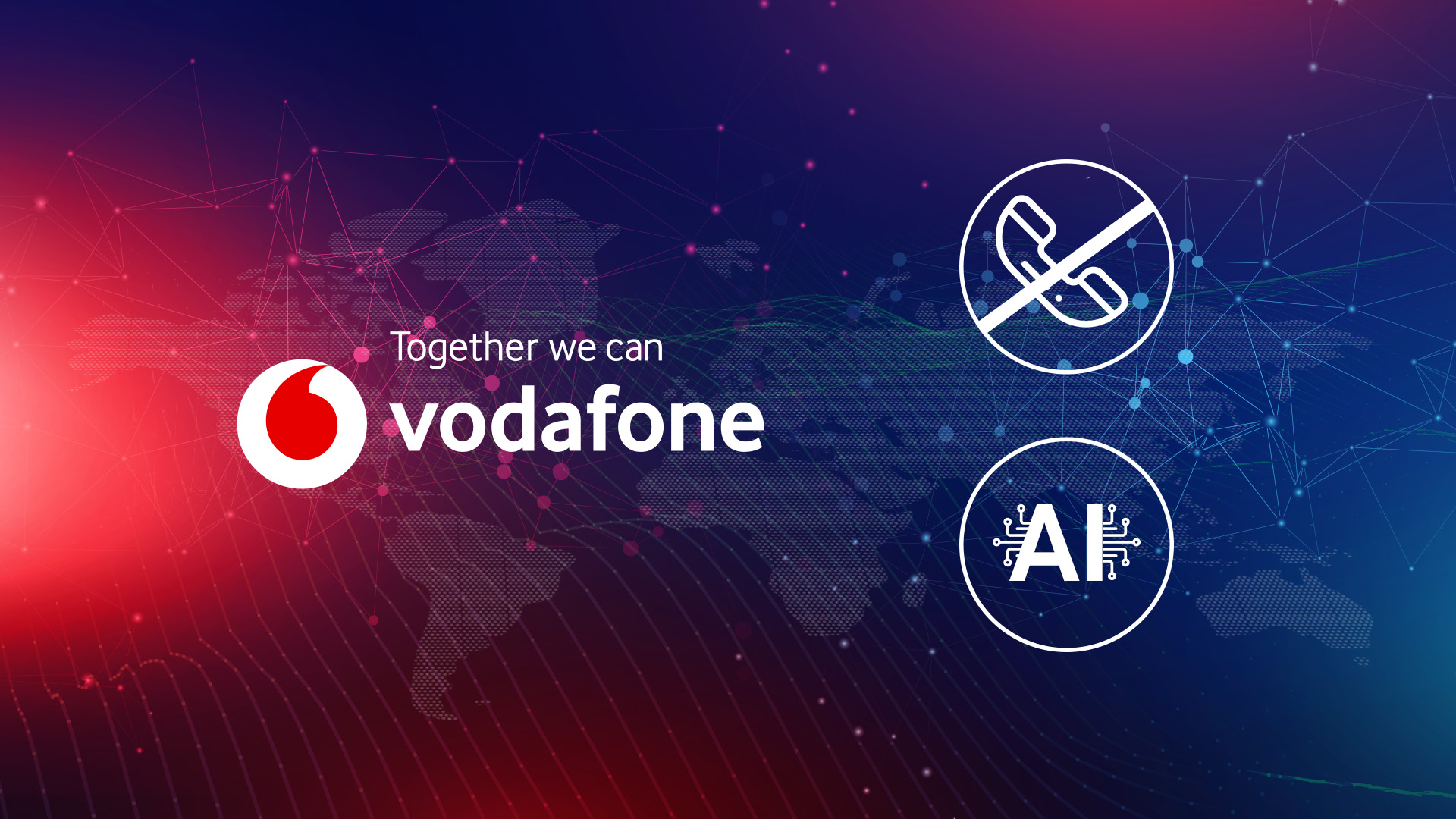 VODAFONE
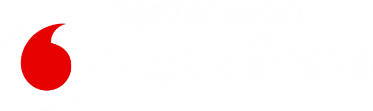 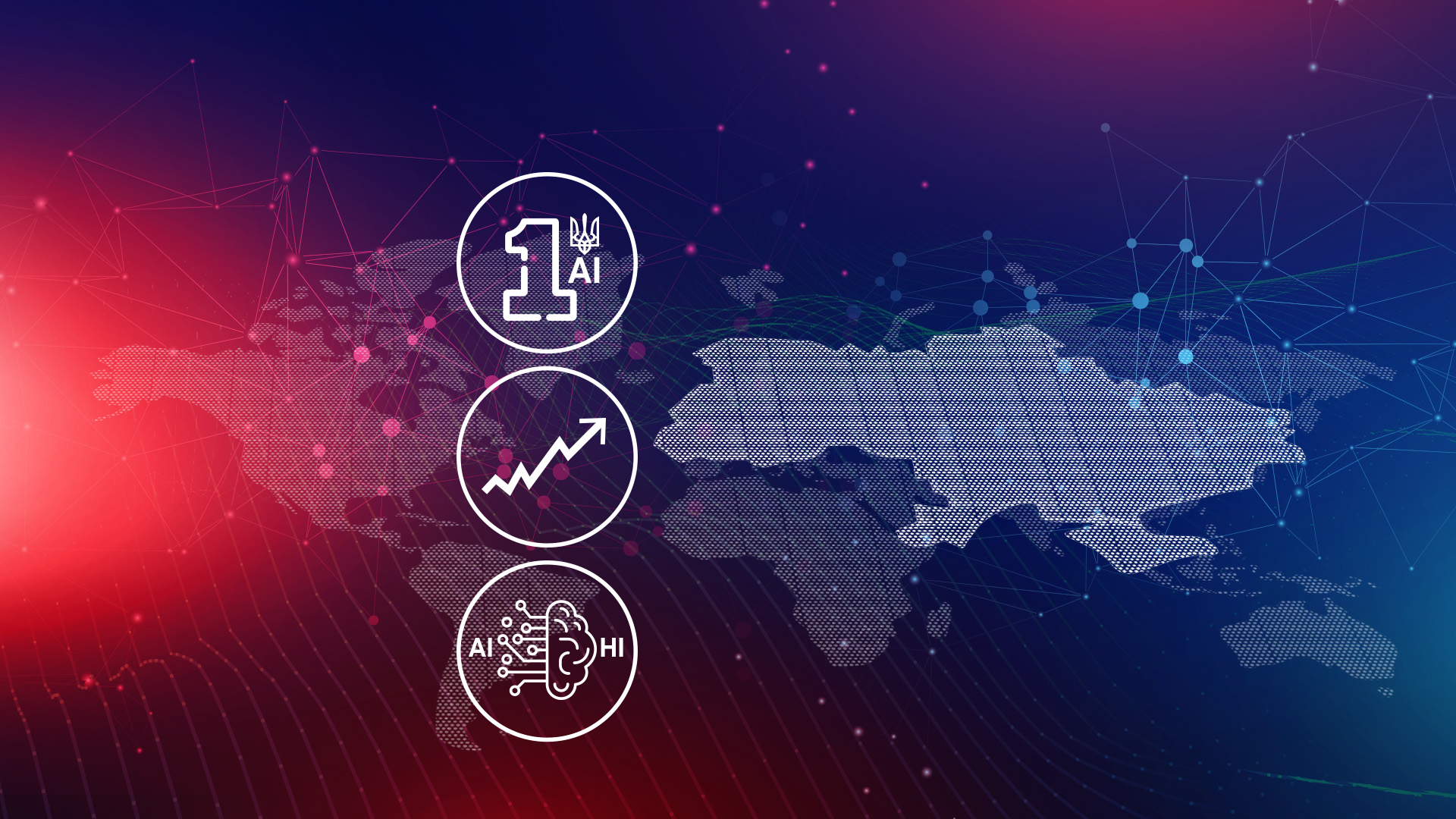 2023
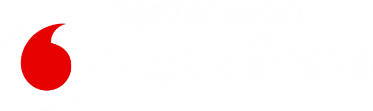